案例四 不规则表格的制作
4.1 教学目标
知识目标
（1）掌握制作不规则表格的方法；
（2）掌握单元格的合并与拆分操作方法；
（3）掌握拖动表格框线的操作技巧。
能力目标
能根据实际应用设计出美观实用的表格。
4.3 操作要求
（1）新建一个Word文档，并将文件保存到“我的作品/案例四”文件夹中，文件名为“住房公积金提取申请表.docx”
（2）页面设置：纸张大小为A4，上下左右边距为1.27厘米；
（3）表格内的文字为宋体，五号字；
（4）整个文档控制在一个页面内完成；
（5）参照成品效果样例文档操作。
案例四  效果图
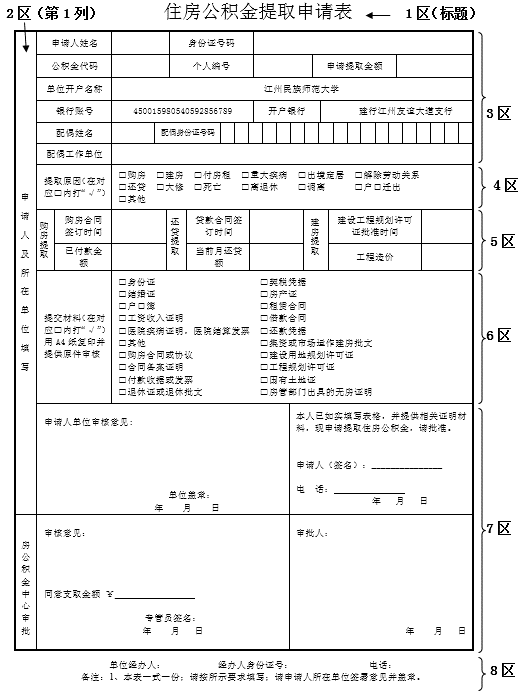 为了描述方便，我们人为的将表格分为8个功能区，划分方法大致是从上到下从左到右。
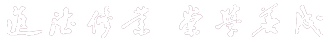 4.4 操作过程要点讲解
4.4.1 页面设置
纸张大小设置为A4纸，纸张方向为纵向，页边距比较窄，为上下左右各1.27厘米。
4.4.2 表格标题区【1区】的操作
标题区，就是我们划分的1区，直接在页面上输入文字“住房公积金提取申请表”，然后进行格式设置，将字体设置为宋体，二号字，加粗，居中对齐。
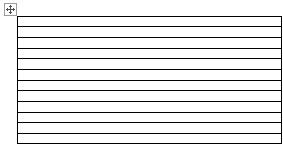 4.4.3 插入表格
插入一个12行1列的表格
不规则表格，行数列数难于准确确定。我们约定两条水平线之间算作一行，不论行高有多高，单元格内有多少行字。
根据案例的特点我们插入一个12行的表格，由于列数较为不规范，我们暂且算1列处理，我们插入12行1列的表格。
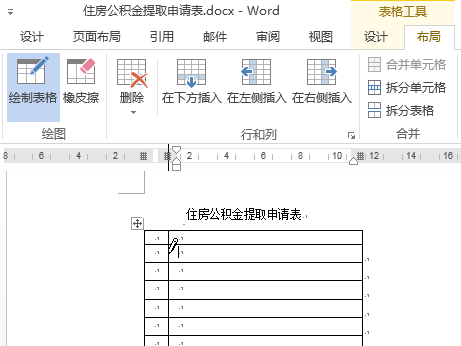 4.4.4 表格功能区【2区】的操作
①单击
②绘制框线
1 绘制一条框线
表格【2区】的形状为长条形，跨所有行，可以使用【绘制表格】工具操作较为方便。
绘制一条框线
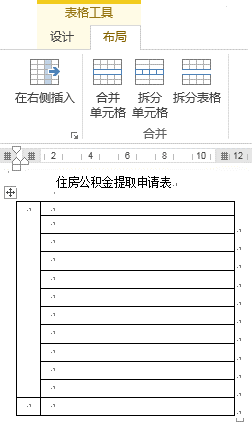 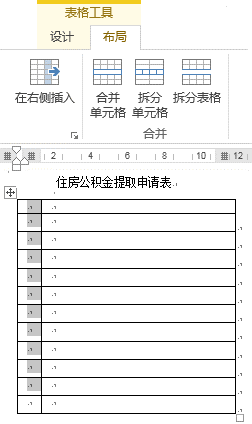 4.4.4 表格功能区【2区】的操作
②单击
①选定单元格
2 将第一列的前11个单元格合并
（1）选择第一列从上到下的11个单元格；
（2）切换到【表格工具】/【布局】子选项卡，在【合并】分组中，单击【合并单元格】命令，单元格合并完成。
合并单元格操作
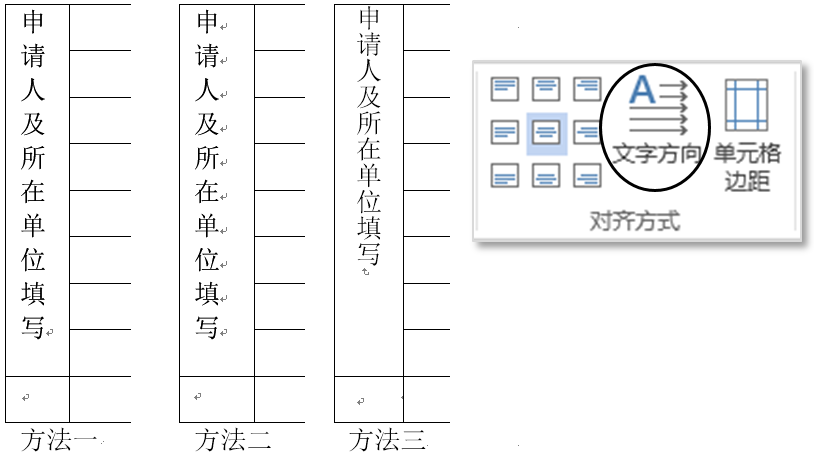 4.4.4 表格功能区【2区】的操作
3 输入文本并设置文本格式
表格功能【2区】形状如“日”字型，在上单元格中输入“申请人及所在单位填写”在下单元格输入“住房公积金中心审批”。
4 设置表格【2区】文字“竖排”的方法
如右图所示。
方法一：向左拖动表格第二条竖线，使表格【2区】的列宽只能容纳一个字，使文字被迫压缩成“竖排”文字，这种方法容易变形；
方法二：在每个字的后面插入一个回车符，使每个字占一行；
方法三：选定要设置格式的单元格，单击【表格工具】选项卡/【布局】子选项卡/【对齐方式】分组/【文字方向】命令，设置单元格的文字方法为竖排形式。
单元格文字“竖排”方法
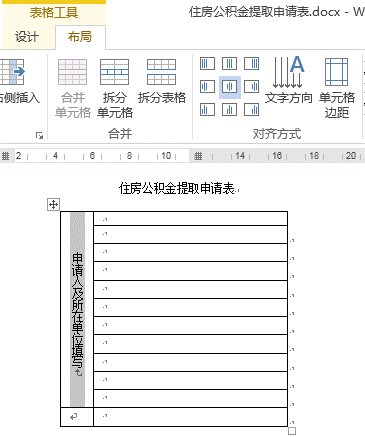 4.4.4 表格功能区【2区】的操作
②单击
①选定
5 设置单元格对齐方式为“水平居中”
对于表格功能【2区】来说，两个单元格形状“狭长”，设置单元格的对齐方式为【水平居中】，更加美观。
对齐方式设置
4.4.5 表格功能区【3区】的操作
【3区】的操作具有示范性，只要这一区制作好了，其他区就好办了。制作时要按照从上到下，从左到右的顺序操作，并在单元格上输入文字，拖动线条调整单元格的宽度。
下面我们介绍使用【表格工具】/【布局】子选项卡【合并】分组中的【合并单元格】命令和【拆分单元格】命令组合来操作。
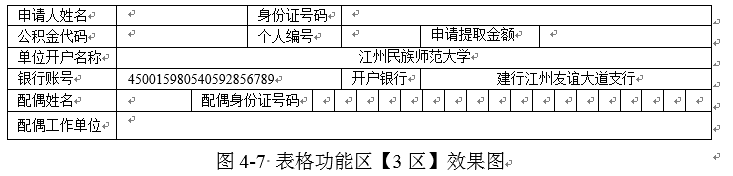 4.4.5 表格功能区【3区】的操作
1 绘制表格功能区【3区】第一列
功能区【3区】的第一列比较整齐，可以用【绘制表格】工具绘制出来，输入文字后，调整列宽，使各单元格文字占一行。
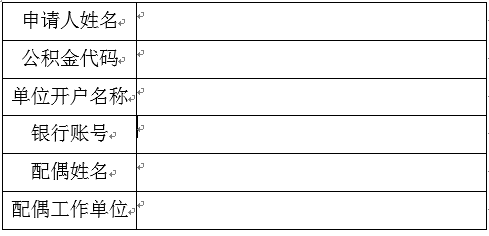 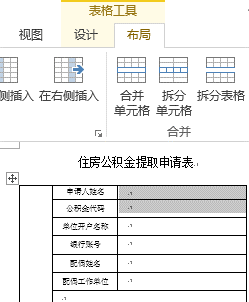 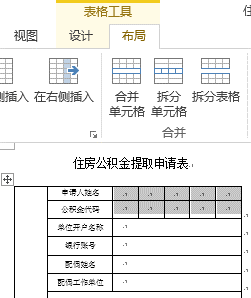 4.4.5 表格功能区【3区】的操作
②单击
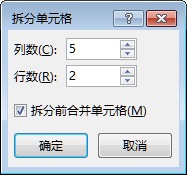 ①选定
2 绘制功能区【3区】第一、第二行
（1）将功能区【3区】第一、第二行右侧的单元格拆分为2行、5列
拆分单元格操作
4.4.5 表格功能区【3区】的操作
（2）合并单元格
1）选定第一行“身份证号码”右侧的三个单元格；
2）切换到【表格工具】/【布局】选项卡，在【合并】分组中单击【合并单元格】命令。
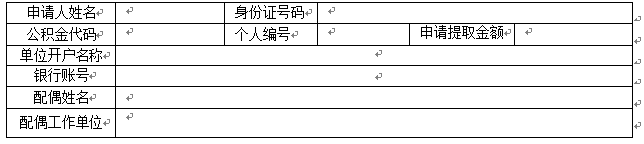 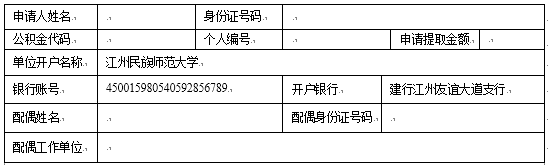 4.4.5 表格功能区【3区】的操作
图4-11 功能区3区第3第4行输入文字后效果
3 绘制表格功能区【3区】第四、第五行
（1）拆分单元格
将第四、第五行右侧的单元格的单元格拆分为2行，3列，输入文字后效果如图4-11所示。
4.4.5 表格功能区【3区】的操作
（2）将文字为“配偶身份证号码”的单元格向左移动
文字为“配偶身份证号码”单元格右侧的单元格宽度太窄，不能容纳18个小单元格，故，要将其适当向左移动
操作方法如下：
1）选定第五行“配偶姓名”右侧的三个单元格，这个步骤的目的是将“配偶身份证号码”单元格的左右框线选中，这是关键的一步；
2）将光标移到到“配偶身份证号码”单元格的左框线，当光标形状变为 时，向左拖动鼠标。这时你发现，单元格的框线与上面的框线分离出来；
3）同理，将光标移到到“配偶身份证号码”单元格的右框线，当光标形状变为 时，向左拖动鼠标；
4）这样就把文字为“配偶身份证号码”单元格往左移了，但是不影响上面一行的线条位置。
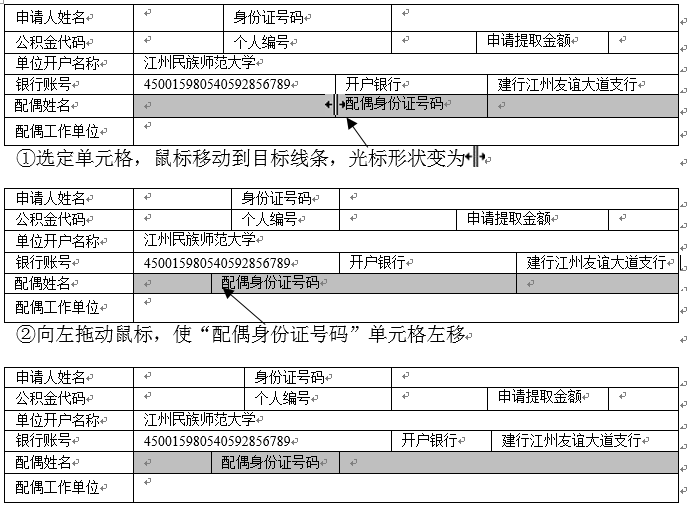 4.4.5 表格功能区【3区】的操作
（3）将第五行右侧单元格拆分为18列，1行
经过上一步操作，我们已经为“配偶身份证号码”右侧的单元格腾出足够的空间，可以拆分为18列，1行的单元格了。
1）将插入点定位在第五行右侧的单元格；
2）单击【合并】分组/【拆分单元格】命令；
3）在【拆分单元格】中输入列数为18，行数为1，单击【确定】。
表格功能区【3区】的操作到此完成了。
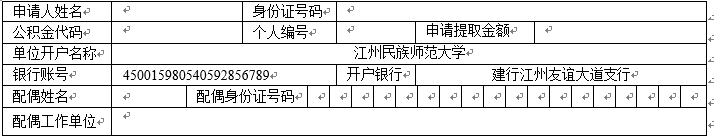 4.4.6 表格功能区【4区】的操作
功能区【4区】分为左右两个单元格，结构较为简单。【4区】中有两种特殊符号，一种是“”另一种是“”，可以用我们前面提到的插入特殊符号的方法插入。
特殊符号“”出现比较多，输入一个“”之后，利用“复制粘贴”的方法，“粘贴”到每项文本的前面。文本项的分隔符可以使用若干个空格。
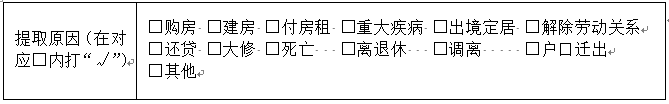 4.5.7 表格功能区【5区】的操作
我们首先将【5区】拆分为2行9列单元格，然后通过合并单元格和拖动框线改变它的结构。
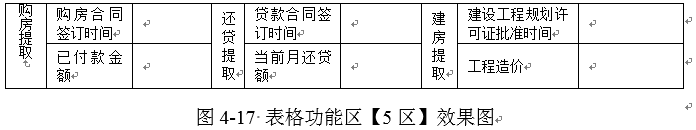 4.5.7 表格功能区【5区】的操作
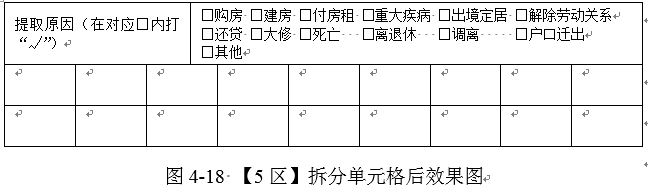 2 首先将【5区】拆分为2行9列区域，然后将【5区】第1、4、7列的两单元格合并
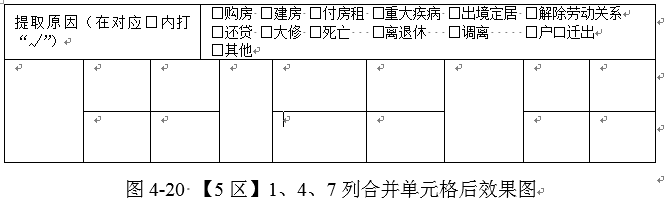 4.4.7 功能区【6区】和【7区】的操作
功能区【6区】的操作方法与功能区【4区】十分接近，故这里不再讲解。
功能区【7区】的操作方法也很简单这里也不讲解了。
4.4.8 表格功能区【8区】的操作
表格功能区【8区】是表格的标注部分，这里把功能区【8区】当做表格的一部分来处理，最初我们插入的表格是12行，1列，照此操作下来，第【8区】刚好是最后一行。如果你在操作中，发现表格的行数已经用完，你可以在表格的末尾插入一行进行操作。
4.4.8 表格功能区【8区】的操作
1 合并单元格并输入文字
（1）选定功能区【8区】所在的行，将它合并为一个单元格；
（2）输入文字，并对文字进行格式设置。
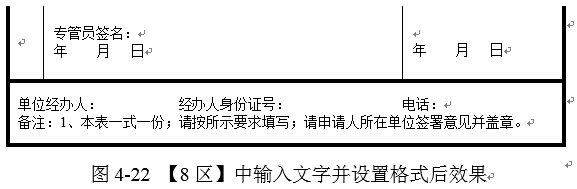 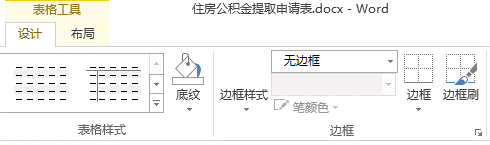 ①设置笔样式
4.4.8 表格功能区【8区】的操作
图4-23 设置笔样式操作
2 设置【8区】边框为虚框线
（1）设置笔样式
       1）切换到【表格工具】/【设计】选项卡；
      2）在【边框】分组中，单击【笔样式】命令右侧的三角按钮，弹出【笔样式】菜单，在菜单中选择“无边框”样式；
     3）这时光标的形状变为    样子，表示边框刷功能起作用。
（2） 将功能区【8区】的左、右和下边框设置为虚框线
光标的形状变为    样子，分别单击【8区】的左、右和下边框，这样就将【8区】的左、右和下边框设置为“虚框线”了。
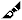 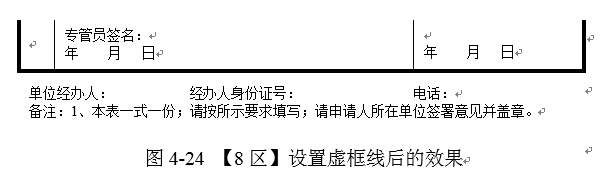 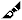 4.5 实训操作
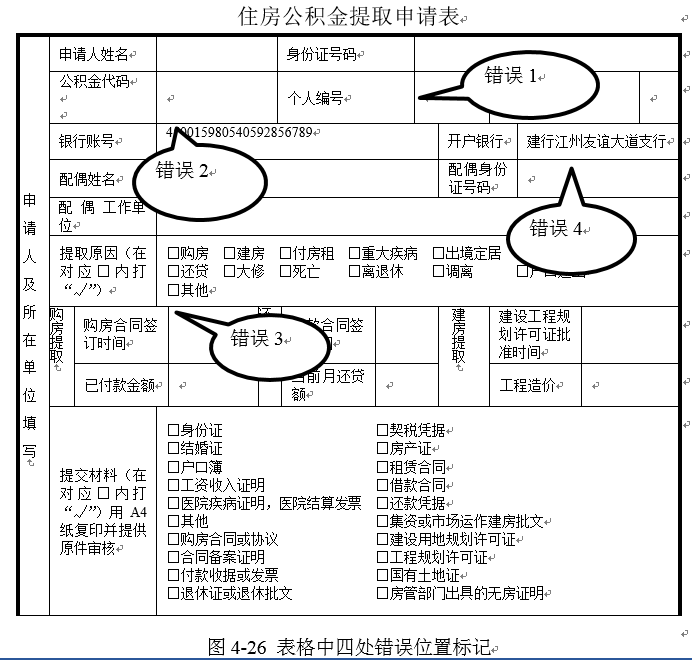 实训1 修改错误的表格
4.5 实训操作
实训1 修改错误的表格
操作要求：
本实训列举了读者在学习和操作案例四时出现的四处错误，并提出修改方法。
实训1的四处错误的位置如图4-26所示，分别说明如下：
错误1：图中标记的位置（表格的第2行）所在的行行高太大，应缩小行高；
错误2：在“银行账号”与“公积金代码”所在的行之间漏了一行，如何插入一行；
错误3：图中标志的这条竖线与邻近的竖线断开了，该如何将它们接成一条线；
错误4：图中标志处的单元格空间太小，不能容纳18个小单元格，如何将“配偶身份证号码”单元格往左移动，使得填写身份证号码处的空间足够大，要求不影响其他行的结构。
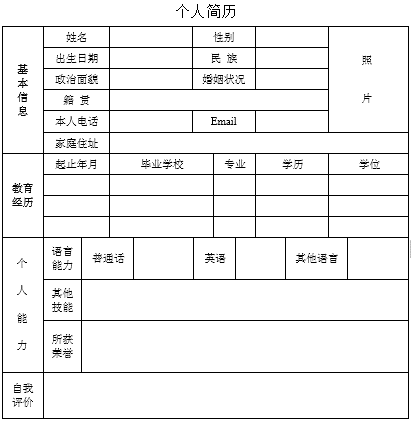 实训2 制作一份个人简历
操作要求：
（1）新建一个Word文档，并将文档保存为“我的作品/案例四/实训2/个人简历”；
（2）参考图4-29制作。
图4-29 实训2效果图